Brasil – Ditadura Militar
Profº Bruno Ferreira
Militares no Poder
No período de 1964 – 1985, o Brasil foi governado por militares, que impuseram uma cruel ditadura. Cinco Militares sucederam-se no poder: Castelo Branco, Costa e Silva, Médici, Geisel e Figueiredo.
- Militares cassou o direito ao voto.
- Muitos brasileiros foram mortos e torturados pela polícia política.
Abandonou a política de Goulart
Adotou o modelo de desenvolvimento dependente.
Foi criado um desenvolvimento sem conquistas sociais como reconheceu um dos presidentes: “A economia vai bem, mas o povo vai mal.
Por fim o Brasil estava em crise social e econômica, as pressões pela redemocratização aumentaram.
Instalação do regime militar
Deposição de João Goulart
Ranieri Mazzilli ocupou a presidência.
Em 9 de abril de 1964 foi decretado o Ato Institucional nº1 que dava o direito a caçar mandatos de parlamentares e os direitos políticos de qualquer cidadão, modificar a constituição e decretar estado de sitio sem aprovação do Congresso.
No Segundo dia assumia Humberto de Alencar Castelo Branco  assumia no dia 15 de abril de 1964.
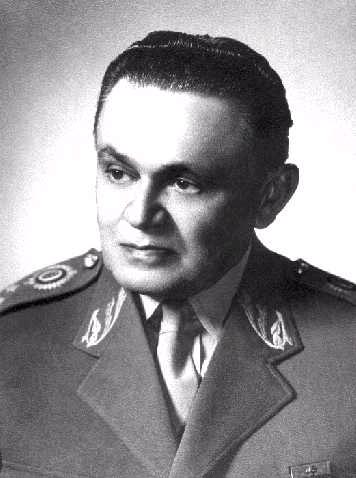 Governo de Castelo Branco (1964 – 1967)
O governo Castelo Branco recebeu apoio dos Estados Unidos e das empresas multinacionais.
Em troca, foi favorável aos interesses capitalistas norte-americanos.
Contra comunistas, socialistas e sindicatos promovendo repressão social, fechando a UNE mais de 300 pessoas tiveram seus mandatos cassados e suspensos seus direitos políticos entre esses Juscelino, Jânio e João Goulart.
Rompeu relações com cuba, e acabou com lei de lucros promovendo assim a vinda de empresas multinacionais.
A economia era dirigida por Roberto Campos e Gouveia de Bulhões que promoveu o programa de Ação Econômica do Governo.
Uma das propostas era combater a inflação que estava crescendo pela vinda do capital estrangeiros, os trabalhadores perderam o direito de estabilidade.
Essas medidas tornaram o governo impopular provocando reação de antigos aliados dos golpistas
Escalada do autoritarismo
Em 1965 eleições realizadas para os governos estaduais.
Oposição significativa vitoria
O governo decidiu tomar medidas repressoras
Decretou o ato Institucional nº 2 extinguia todos os partidos políticos criando apenas dois ARENA e o MDB.
- Lei de Segurança Nacional
Ato Institucional nº3 fim da eleições diretas para governadores e prefeitos seriam indicados pelo presidente para a aprovação da assembleia legislativas e os prefeitos indicados pelos governadores.
Ato Institucional nº4
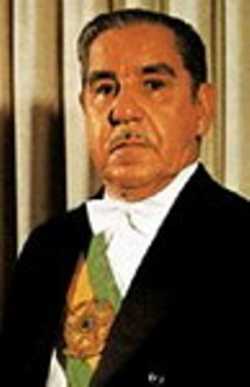 Governo Costa e Silva
Durante o governo Costa e Silva, cresceram no país manifestações publicas contra a ditadura militar.
Apesar da repressão vários saíram as ruas em passeatas, operários organizaram greves contra o arrocho salarial, políticos corajosos faziam discursos contra as imposições do governo, padres progressistas pregavam contra a fome do povo e a tortura contra presos políticos.
Diante das pressões da sociedade em favor da democracia, o governo decretou o Ato Institucional nº5 (AI-5), o mais terrível instrumento de força lançado pelo regime militar
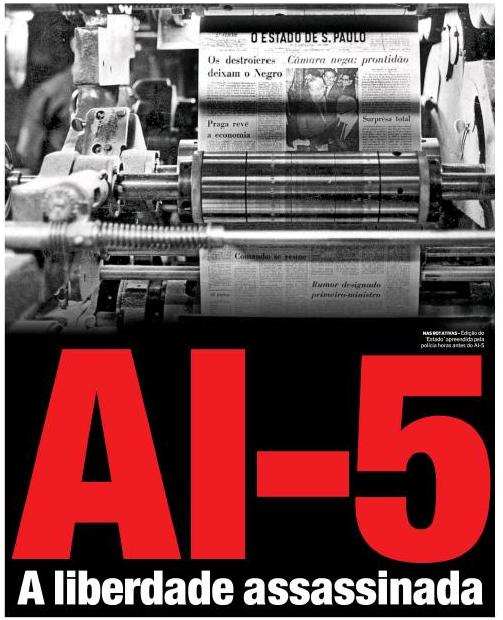 O poder do AI - 5
O AI-5 conferia poderes totais para reprimir:
- Fechar  o Congresso Nacional
- Assembleias legislativas
- Camaras de Vereadores
- Suspender direitos políticos de qualquer um por 10 anos.
- Cassar mandatos, suspender Habeas Corpus.
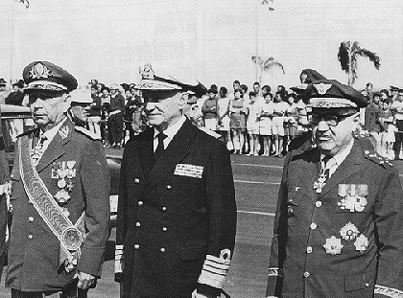 A Junta Militar
Uma nova constituição
Costa e Silva deixa o cargo.
Compostas por ministros da marinha, aeronáutica e exercito impediram que Pedro Aleixo entra-se no cargo de presidente.
A junta governou por 2 meses nesse período, alterou profundamente a Constituição de 1967
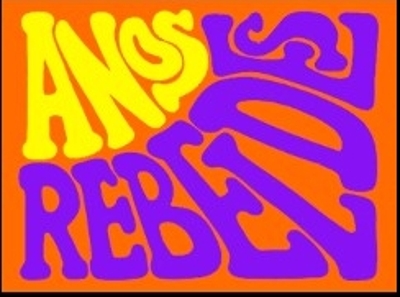 Anos rebeldes: os Jovens dizem não
Década de Sessenta caracterizou-se como uma década de espírito de contestação politico-cultural, principalmente entre os jovens.
Diversos grupos de estudantes artistas, hippies, negros, homossexuais, feministas e esquerdistas saíram as ruas em todo o mundo para reivindicar mudanças.
Martin Luther King – assassinado em 1968.
Hippie – pregava um retorno a vida simples criando uma sociedade de paz e amor.
No Brasil ouve a tropicália onde que proclamavam que o proibir era proibir.
Surgia o Cinema novo de Glauber Rocha.
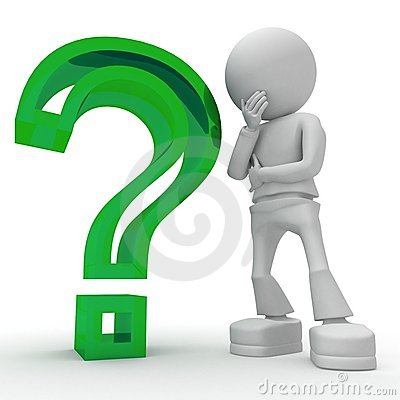 Questões
1 – Responda em que se baseava a proposta econômica do governo Castelo Branco.
2 – Explique como foi o relacionamento entre o governo Castelo Branco e os trabalhadores.
3 – Mencione o principal objetivo na elaboração da Constituição de 1967.
4 – Comente.
A – como o governo utilizou o AI-5
B – sobre os poderes que o AI-5 dava ao presidente da república.
Reflexão
Releia o texto Anos Rebeldes e caracterize a década de 60.
Governo Médici (1969 – 1974)
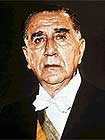 Campeão na repressão e violência
Direitos suspensos, mão de ferro da ditadura.
Para promover a sua imagem utilizava de slogan: Brasil – Ame-o ou deixe-o na pratica significava apoie o regime militar ou abandone o país.
Meios de comunicação censurados.
Surgiram grupos de guerrilheiros e foram brutalmente reprimidos já que eram uma ameaça pois faziam diversos assaltos na busca de dinheiro sequestravam diplomatas entre os mais famosos guerrilheiros foram:
- Carlos Marighela ex-capitão Carlos Lamarca e Osvaldo Orlando da Costa.
Todos foram exterminados pela repressão militar.
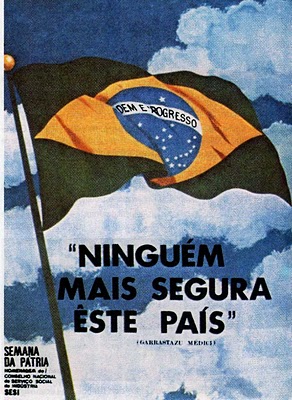 “Milagre brasileiro”
No plano econômico, o governo Médici foi marcado por significativo desenvolvimento, ao qual a propaganda era “milagre brasileiro”
No comando da fazenda estava, Delfim Neto, a economia cresceu a taxas anuais, tendo como base o aumento da produção industrial, o crescimento das exportações e a grande utilização de empréstimos do exterior.
Durou pouco tempo o milagre
Pois ouve forte arrojo salarial
E a conjuntura internacional favorável decaiu
Aumento do preço do petróleo dificultou  o mercado internacional.
Impacto na Inflação
Divida externa cresceu assustadoramente.
Euforia na ditadura Brasil – ame -  ou deixe - o
Os adesivos “Brasil – ame ou deixe-o” grudaram em todos as faces de um pais em que o PIB – 10% ano, as bolsas dispararam, as obras da transamazônica começavam e 160 milhões de dólares eram torrados na compra de 16  aviões supersônicos Miragem.
- O Brasil estava vivendo um momento falso da sua historia por que estava  com o pais virtual de “Brasil Grande”
- A economia ia bem mas o povo mal, esta era a frase de Médici.
- Classe media novas possibilidades de consumo, os atrativos do capitalismo era ter uma Tv a cores, andar de Corcel e viajar para Bariloche na Argentina.
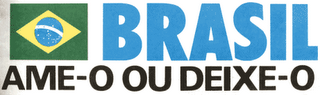 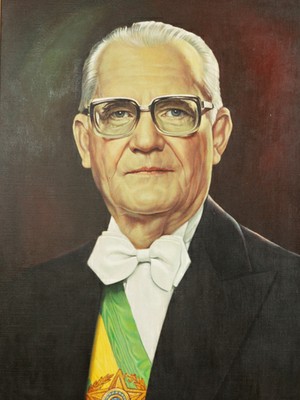 Governo Geisel
Ernesto Geisel sucessor de Medici
Gradual, Lento e Seguro
Diminuição da ação da censura sobre os meios de comunicação.
Eleições livres em 1974 para senadores  deputados e vereadores
Único partido de oposição alcançou uma vitoria significativa na arena o MDB.
Não suportaram a vitoria do MDB e continuaram a agir com a mesma violência
Foram presos e mortos no exercito o jornalista Vladimir Herzog (1975) e posterior o operário Manuel Fiel Filho 1976.
O general comandante do exercito foi afastado por pressões da Sociedade pela forte onda de violência.
Entretanto o presidente Geise retrocedeu no processo de abertura politica em 1976 decretou uma lei que limitava a propaganda eleitoral.
Em 1977 decretou uma serie de normas autoritárias que entre outras coisas determinava que um terço dos senadores seria escolhido diretamente pelo governo.criando os chamados Senadores Biônicos esses eram senadores controlados pelo governo.
Obras faraônicas
O Plano de Geisel destacava a necessita de expansão da industria de bens de produção.
(maquinas, equipamentos, aço, cobre, energia elétrica etc.).
Obras de mineração.
Exploração na serra dos Carajás
Construção de Usinas hidrelétricas como Itaipu, Tucurui, sobradinho etc.
Essas obras eram as chamadas faraônicas.
O petróleo do Brasil eram 80% importado, gastando metade da receita deixando a balança desfavorável.
Inicio da abertura política
Governo Geisel retomou sua disposição de abertura política, assim em outubro de 1978, extinguiu o  AI-5 e os demais atos institucionais que marcaram a legislação arbitrária a ditadura.
Pode-se dizer que, ao final do governo Geisel, houve certa disputa na eleição indireta para presidente  da republica.
Em nome da Arena, disputaram como candidatos o general João Baptista de Oliveira Figueiredo, para presidente, e o civil Aureliano Chaves para vice. Pelo MDB, saíram candidatos o general Euler Bentes Monteiro para presidente, e Paulo Brosard, para vice-presidente.
O Colégio Eleitoral elegeu o general Figueiredo.
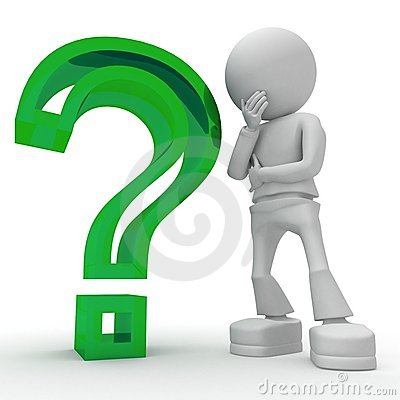 Questões
1 – Explique o que faziam os grupos guerrilheiros que surgiram no governo Médici e quais eram seus objetivos.
2 – Comente sobre o “milagre economico”
3 – Responda.
A – O que ocorreu no mercado internacional em 1973 causando grande impacto na economia brasileira?
B – Quais foram os efeitos desse acontecimento, em termos econômicos, politicos e sociais?
4 – Cite as medidas adotadas no governo Geisel que demonstraram a intenção de iniciar a abertura democrática.
5 – Relate o que Geisel fez, em 1976, que significou um retrocesso no processo de abertura democrática. Por que tomou essa atitude?
Reflexão
“O governo Médici foi o “campeão” do poder ditatorial e da violência repressiva contra a sociedade.” Comente essa afirmação.”
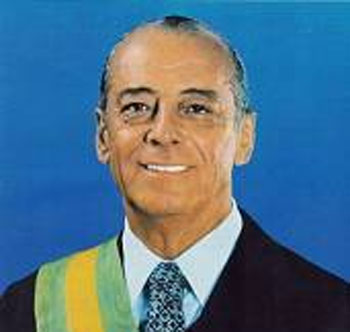 Governo Figueiredo (1879 – 1985)
João Batista Figueiredo
Grupos sociais da sociedade começaram a reivindicar a redemocratização do país.
Diante disso ele assumiu o compromisso da reabertura politica.
Sindicatos fortaleceram greves dos operarios Metalurgicos de São Bernardo do Campo sob a liderança de Lula que posterior lider do Partidos dos trabalhadores.
Resultados positivos
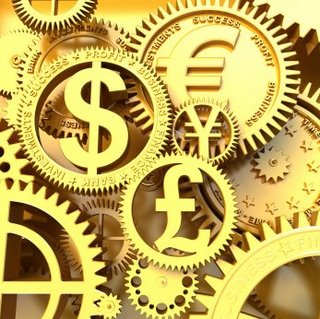 Agrava – se a situação econômica
Delfin Neto ministro do planejamento procurou pelo PND  promover o crescimento da renda nacional e do emprego controlar a divida externa, combater a inflação desenvolver novas fontes de energia.
Programa Proálcool – álcool como fonte de energia nova.
Divida externa
Inflação 
Desemprego
Brasil – nunca mais
Diz o artigo 5º da Declaração Universal dos Direitos Humanos, assinada pelo Brasil “ninguém será submetido à tortura ou castigo cruel, desumano ou degradante”.
- Em 20 anos de ditadura ouve mais de uma centena de modos de tortura com os mais vários instrumentos.
- Sendo utilizadas em pessoas de varias idades
Profundas distorções do modelo de desenvolvimento.
Saquear supermercados em busca de alimentos para a família.
Insatisfação popular por causa da crise econômica.
O povo elegeu nas eleições de 1982 vários candidatos de oposição.
Em 1983 novos governadores assumiram o poder nos estados eleitos pelo povo.
A oposição política passaram a exigir as diretas para presidência.
Balanço socioeconômico do período 1964 - 1985
Infraestrutura
Terra e alimentação
Acentuou-se a concentração de propriedade rural nas mãos de uma reduzida  minoria de latifundiários. Os latifundiários passaram a ocupar praticamente metade de todas as terras agrícolas disponíveis. 
Boa parte desses latifúndios ainda hoje é improdutiva ou não se dedica à produção de alimentos para nossa população, pois está voltada para culturas de exportação, como a soja.
Um dos graves resultados da estrutura fundiária do Brasil é que mais de 50 milhões de brasileiros ainda vivem submetidos, embora vivam num país de imensas potencialidades agrícolas.
Milhões de crianças no nordeste e norte do Brasil estavam no analfabetismo sem frequentar a escola por não existirem vagas suficientes.
Das crianças que conseguiam matricula, somente uma minoria tinha condições de prosseguir os estudos.
Criado pelo regime militar para acabar com o analfabetismo, o Mobral – Movimento Brasileiro de Alfabetização – Não conseguiu cumprir sua tarefa. O Brasil ainda possui de 30 milhões de analfabetos.
Além disso, os governos militares deixaram como herança o rebaixamento da qualidade da educação pública e o esvaziamento do ensino critico, voltado para a formação da cidadania.
Educação e analfabetismo
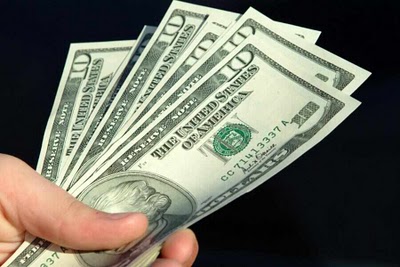 Dominação do capital estrangeiro
As empresas multinacionais ampliaram sua atuação no mercado brasileiro, concentrando seus capitais nos setores mais importantes da economia: indústria, farmacêutica, automobilística e eletrônica, distribuição de petróleo, produção de metais, máquinas e equipamentos pesados etc.
O Conjunto dessas empresas é responsável por fabulosa remessa de lucros a suas matrizes no exterior.
Concentração de renda
Durante o regime militar, acentuou-se ainda mais a concentração de renda nas mãos de uma minoria privilegiada.
Em 1960, a metade mais pobre da população detinha 17,4% da renda nacional, passando,  em 1985, a deter 11,4%.
Enquanto  isso, os 5% mais ricos que controlavam, em 1960, 28,3% da renda aumentaram sua participação para 38,2%, em 1985. Em outras palavras: os ricos ficaram mais ricos, e os pobres, mais pobres.
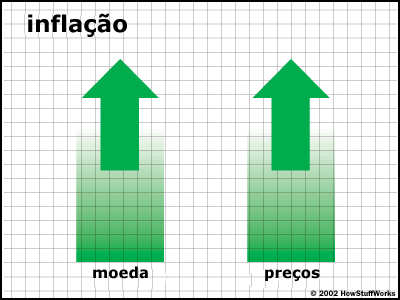 Inflação e divida externa
No final do ultimo governo militar a inflação bateu recordes históricos. A crescente onda inflacionaria gerou um período de favorecimento à especulação financeira em detrimento dos investimentos na produção.
O endividamento externo brasileiro cresceu de forma espantosa e incontrolável, atingindo cifras astronômicas de bilhões de dólares.
Questões
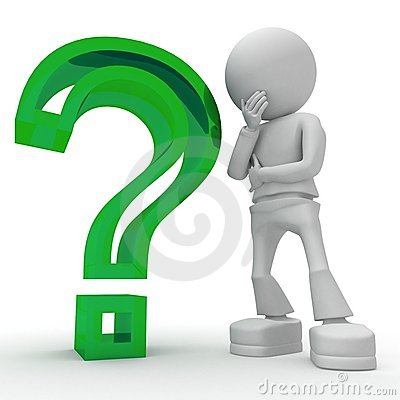 1 – Comente as consequências políticas  e trabalhistas da abertura democrática promovida pelo governo Figueiredo.
2 – Explique como era a situação econômica no governo Figueiredo no tocante.
A – à divida externa;
B – à inflação
C – ao desemprego.
3 – Releia o texto Brasil: nunca mais em resposta:
A – qual o artigo de Declaração Universal dos Direitos Humanos que foi sistematicamente ignorado pela repressão militar?
B – O que demonstrou a pesquisa do Projeto Brasil: Nunca Mais?
C – como a tortura foi utilizada na repressão aos presos políticos da ditadura militar.
4 – Elabore um quadro-resumo da balança socioeconômica do regime militar.
Para Saber Mais
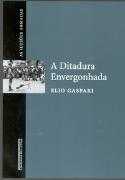 A Ditadura Envergonhada - Vol. 1
Este é o tão esperado livro de Elio Gaspari, primeiro de uma série de cinco, que reconstituirá um período crucial da história brasileira: de março de 1964 a março de 1979 - da deposição de João Goulart ao dia em que Ernesto Geisel entrega a faixa presidencial. Este livro foi iniciado em 1984 e finalizado dezoito anos depois, e nas palavras de Zuenir Ventura, ´a obra constitui um portentoso painel dos anos mais tormentosos da história contemporânea do país´.
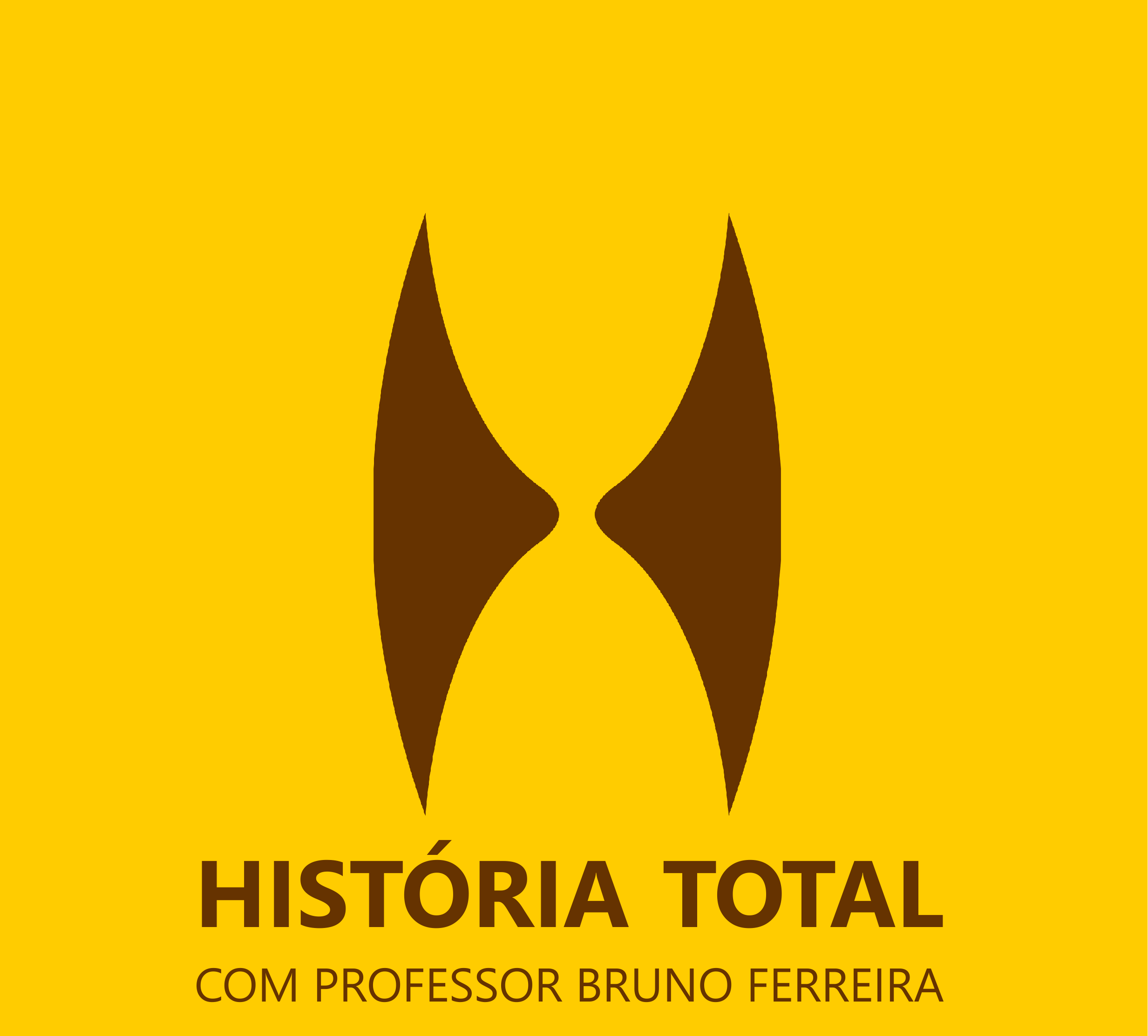